WELCOME
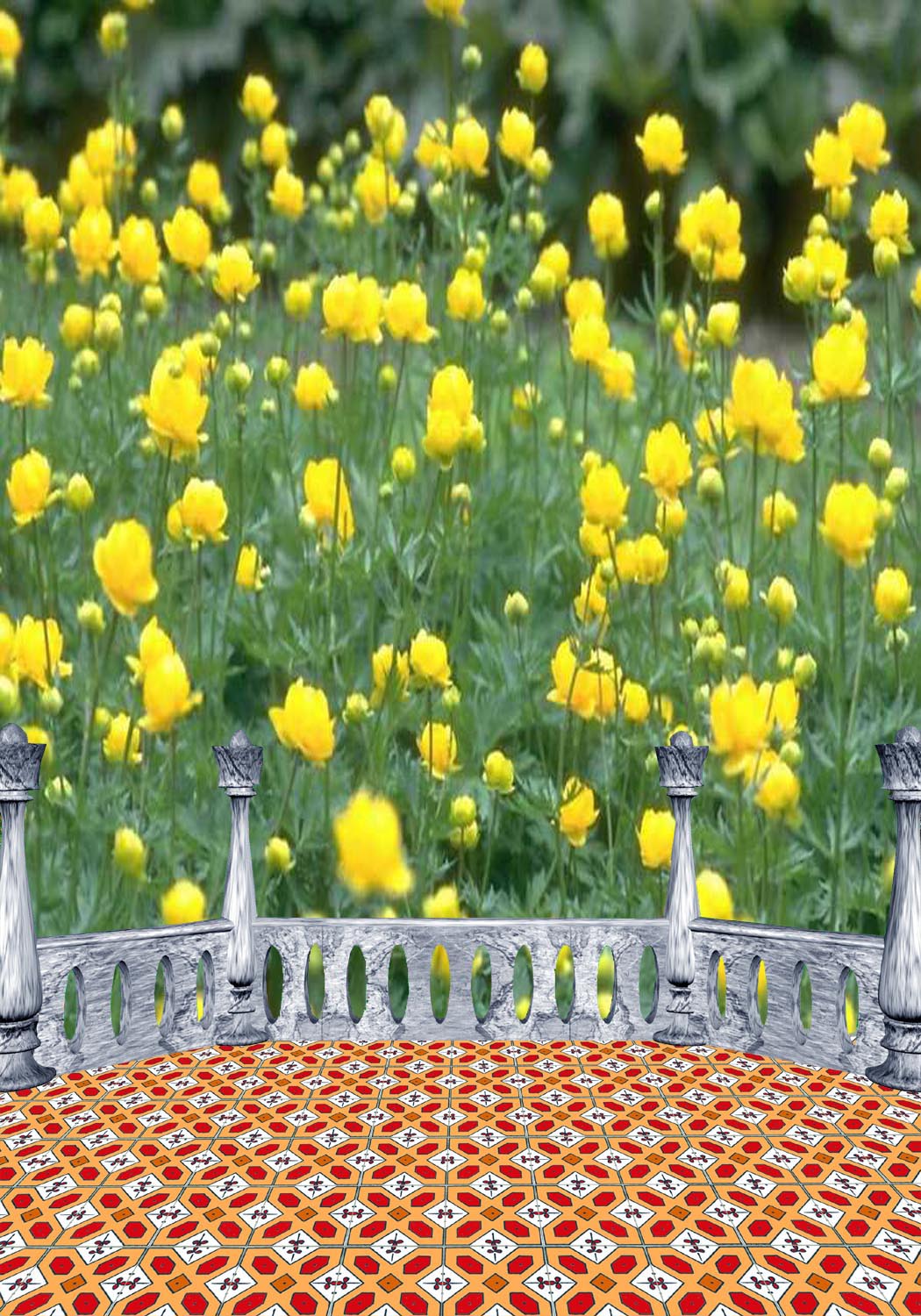 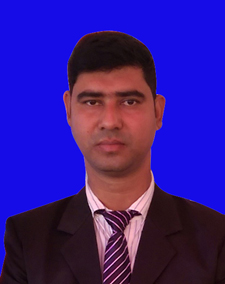 Introducing
 Name: Md. RAFIQUL ISLAM
 Designation: Assistant teacher
 Nukali Multilateral High School. 
Shahzadpur - Sirajgonj.
 Mobile no-01723211368
E-mail-itparkcomputer15@gmail.com
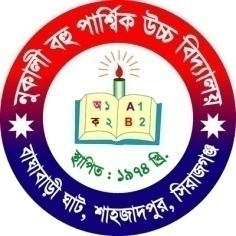 Lesson introducing
Class: VIII
Subject: English (First paper).
Unite: Two
Time: 40 minutes
Date:
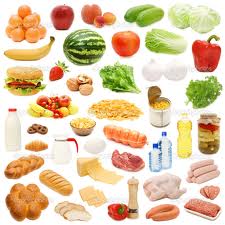 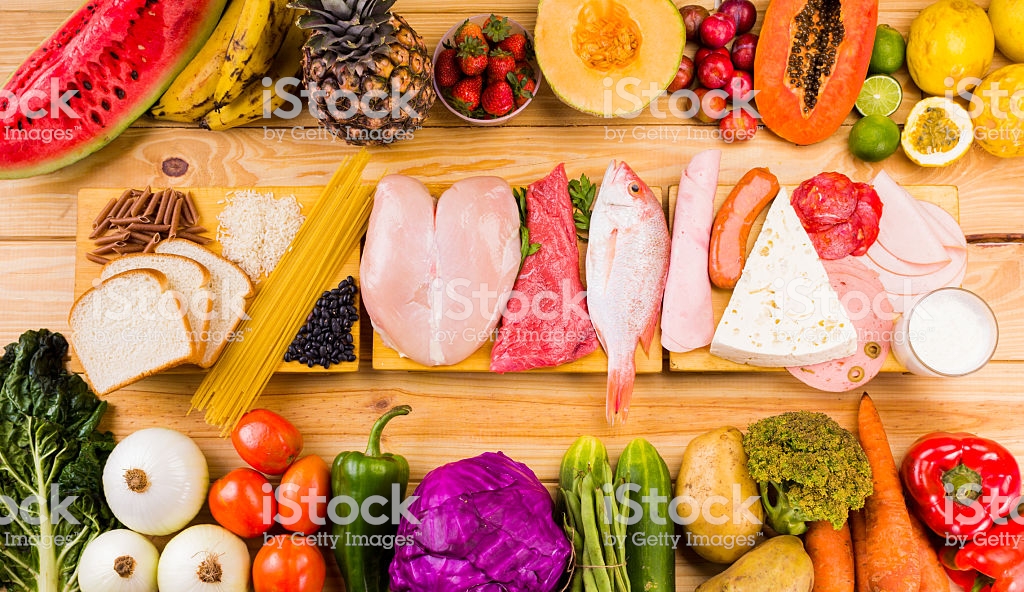 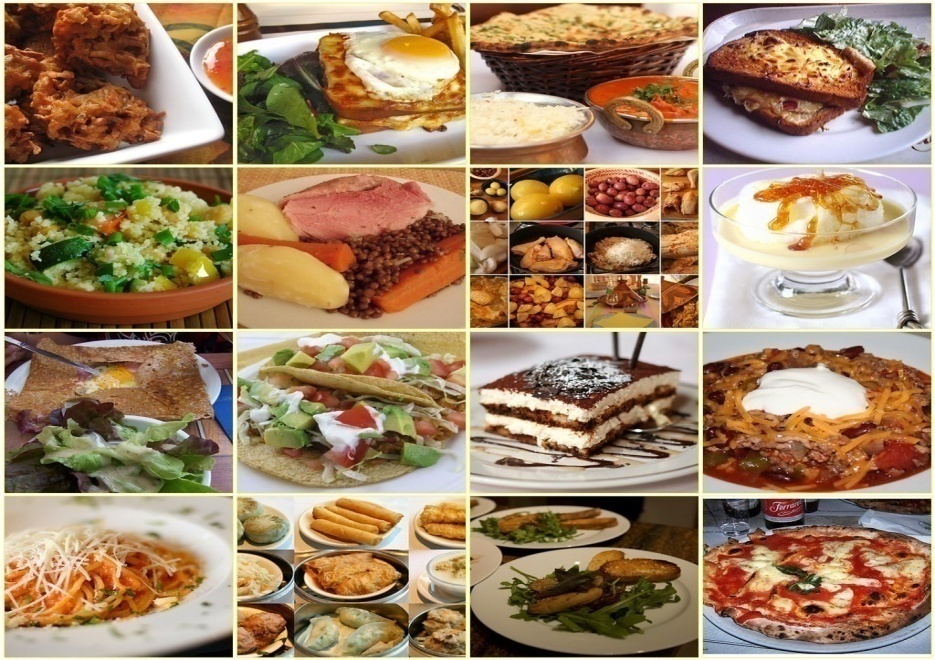 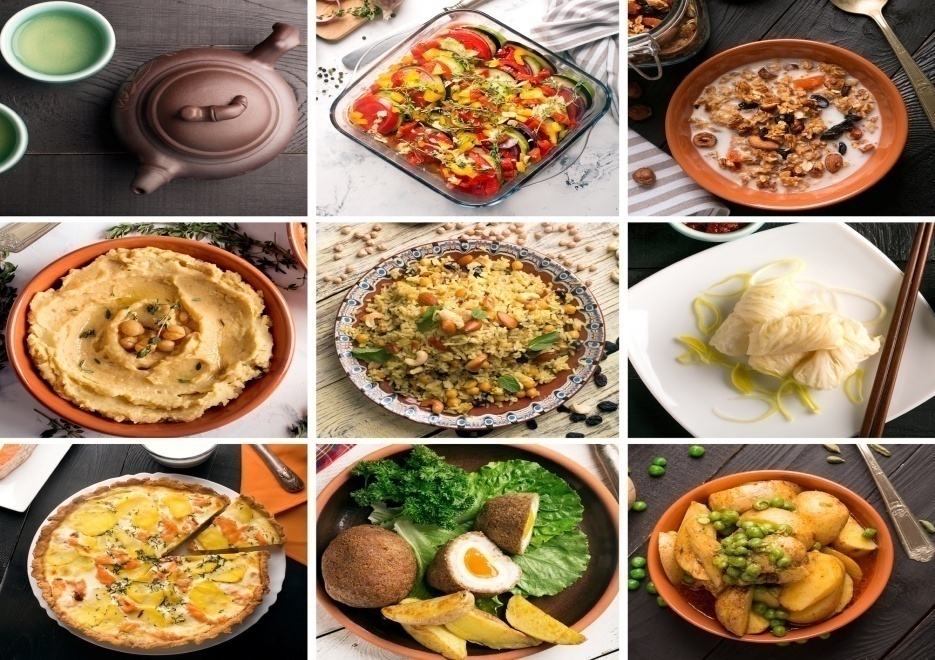 Lesson introducing
 Food and Nutrition
  1) Good food.
      2) Kinds of food.
Key words

Nutritious,Substances,Physical structure,
Carbohydrate,Protein,Vitamins,Minarals.
LEARNING OUTCOME :

After completing the lesson   
students will able to
1) Read and understand Text.
2) Practice with sound.
3) Know the name of verities 
    kinds of foods.
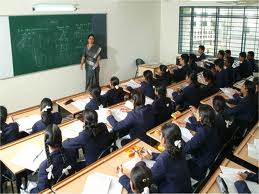 1)Good food
     2)Kinds of food
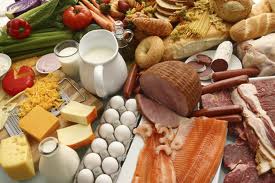 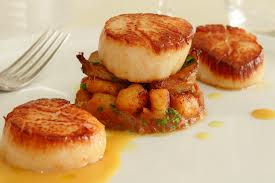 All Kinds Of Food
Carbohydrate
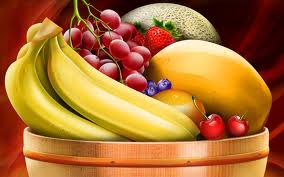 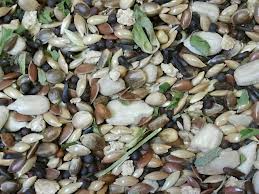 Protin
Vitamin
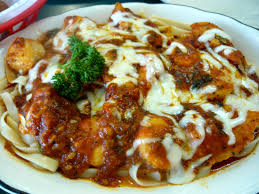 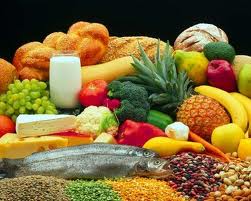 Fat
Minerals
Individual work

1) How many kinds of food?
2) Write down the name 
    of foods.
3) Write down which food has
   most carbohydrate?
Evaluation

1)What do we eat food?
2)What is Ms Rehana taking about?
3)What is mean by nutritious food?
4)Does everybody need the same   
   amount of food? Why?
Home work

1)Draw the picture which foods have so much vitamin?
2)Draw the picture which foods have a lot of carbohydrate?
THANK YOU
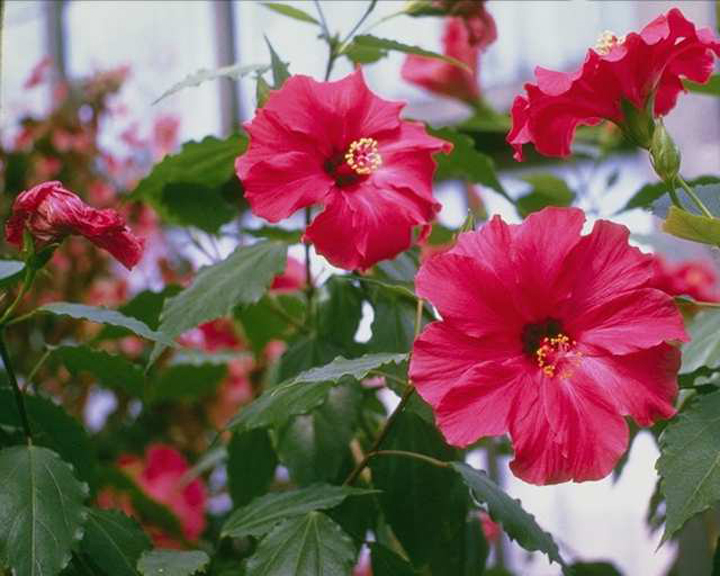